Welcome to our town
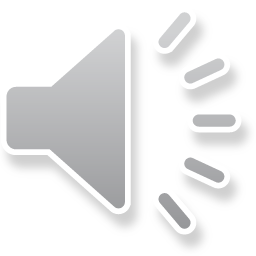 Hlohovec
Hlohovec
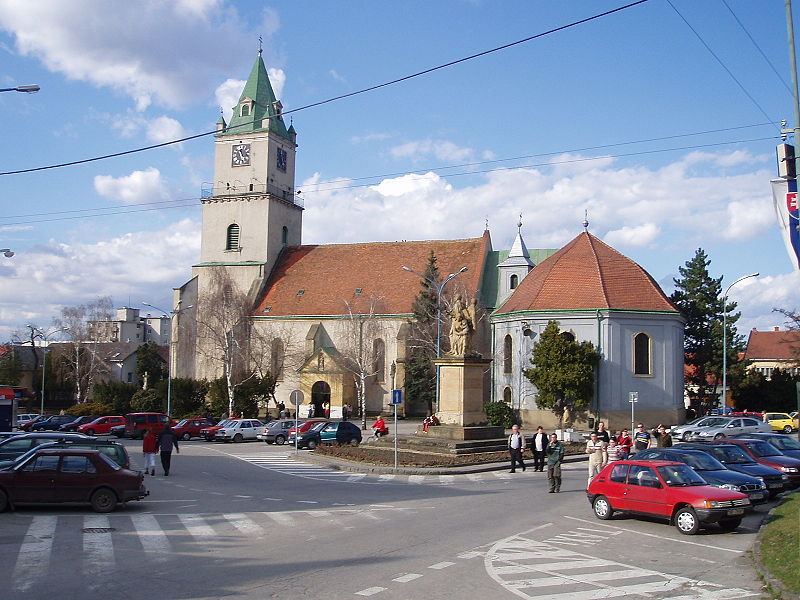 OUR TOWN 

                         Matúš
                         Adam
                         Erik 
                         Anton
                         Rachel 
                         Karolína
Hlohovec
is situated on the south west part of Slovakia
 it is about 70 km from  the capital city Bratislava

 it is between Nitra, Trnava   
    and    Topoľčany

about 23 000 people
   live here
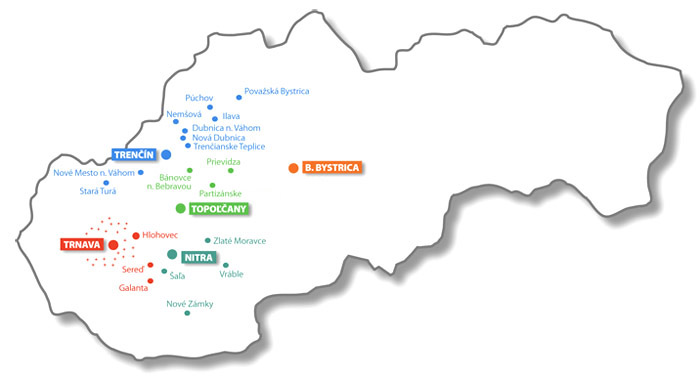 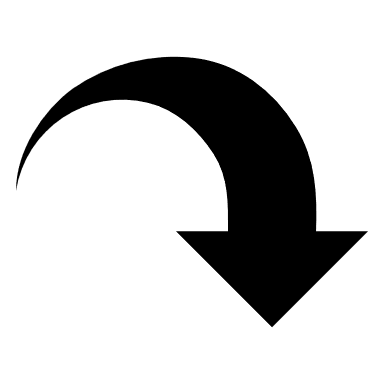 Hlohovec
is on the western part of the Carpatian Valley on the longest Slovak river  the Váh

the first written evidence of its existence is from 1113 in Zobor Document
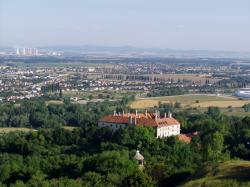 Hlohovec
The name of the town probably comes from the plant HLOH(whitethorn in English) which is widely spread in this area 

It is confirmed with Hungarian name Galgócz( Hungarian galagonya – whitethron)

In the past it was also called   Freistad from German
CASTLE GARDEN
Kristína
Natália
Alžbeta
Sára
Nina
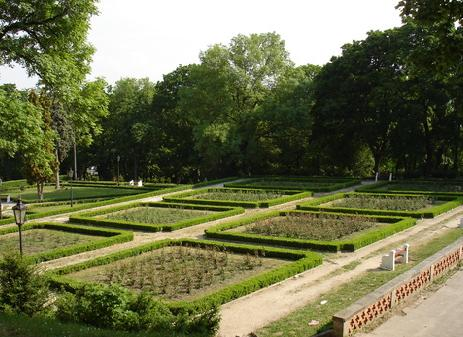 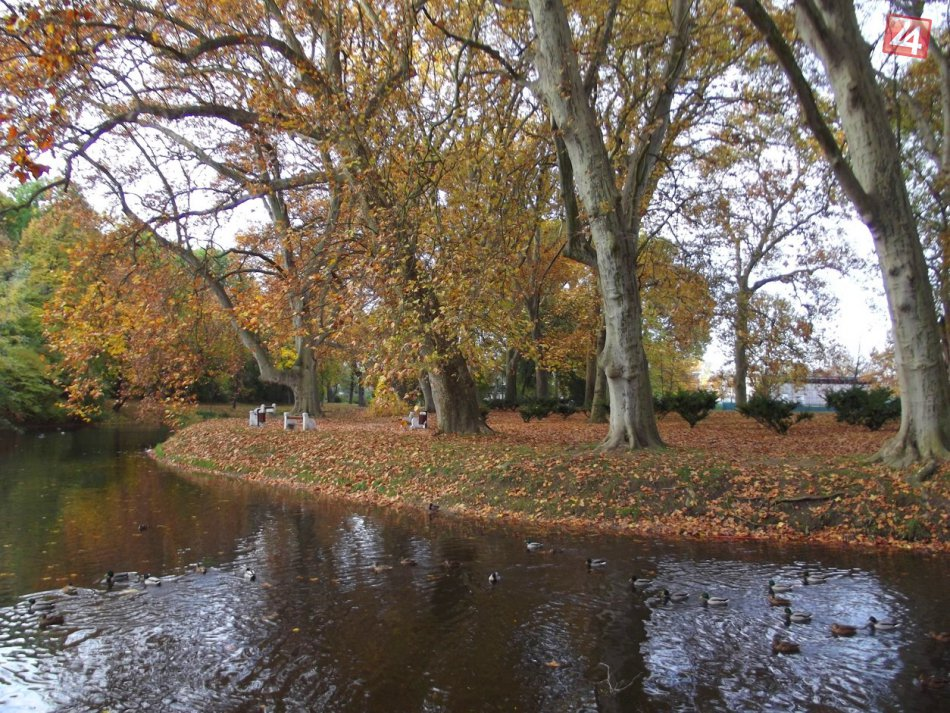 Castle garden
Is  one of the largest planetree parks in Central Europe.
 Several dozen plane trees grow here on approximately six hectares.
 The oldest of them are over 200 years old. 
You will also find the largest tree in the district of Hlohovec, which is approximately 40 meters high and its trunk circumference is about five and a half meters.
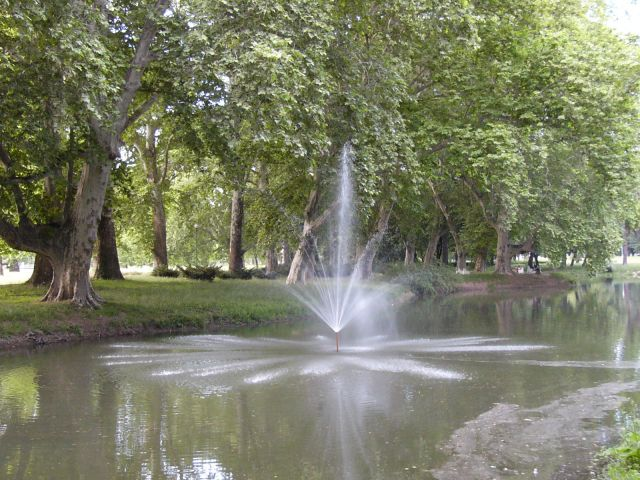 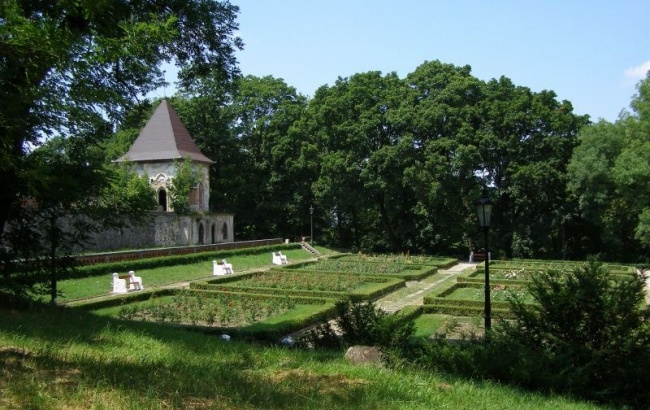 Legend
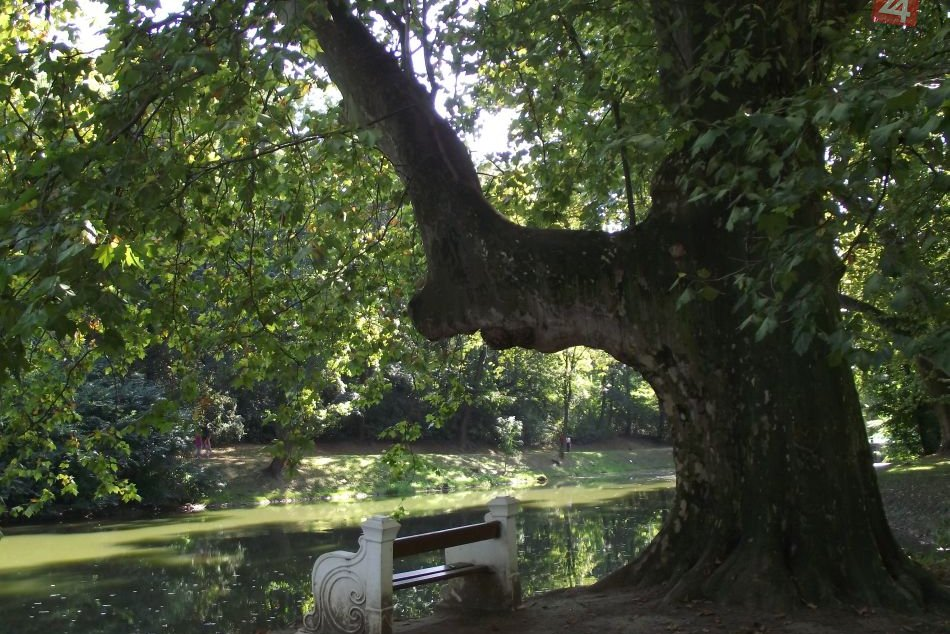 An interesting legend is attached to one of the plane trees, which is by the lake in the Castle Garden.
 According to the legend, Jozef Erdődy, who had the park planted with his wife, could not have  any children, and he had  secret meeting here  with his maid.
 Apparently, when she became pregnant, his wife Elizabeth Mayer found out of this and had the maid expelled.
 As the legend goes on, one of the branches, which until then constituted the heart symbol, broke off the plane tree, and since then the heart formed from the branches has been opened.
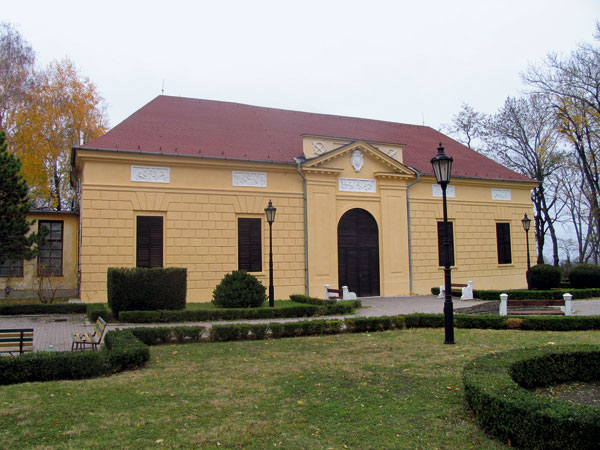 The wealth of the Castle Garden is not only hidden in nature. 
We can find there more than a dozen of objects that are included in the list of National Cultural Monuments.
You can  find here  a castle, an Empire-style theatre, a riding school, a gardener's house, a glasshouse, a grotto with a relief.
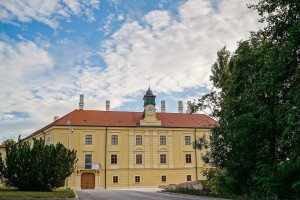 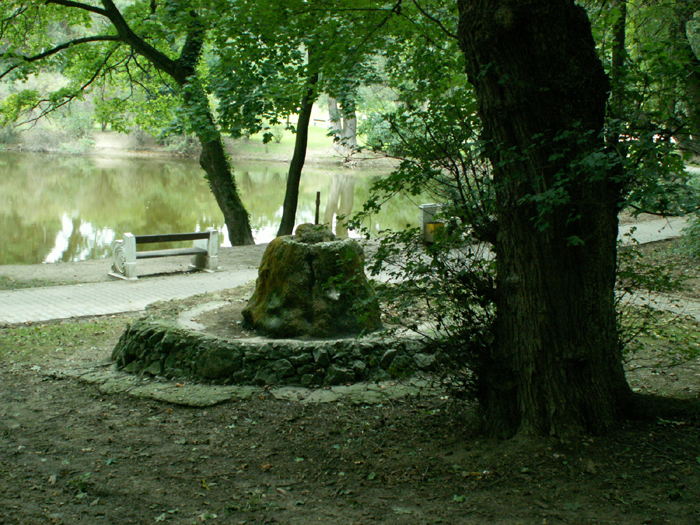 A unique discovery was made near the former upper gate of the Castle Garden. 
In the words of the director of the Homeland Museum in Hlohovec, a magnificently equipped old Hungarian grave from the 10th century was found here.
 Shortly after its discovery, it was found in the collections of the National Museum in Budapest, where we can still admire them to this day.
Attraction in the Castle Garden
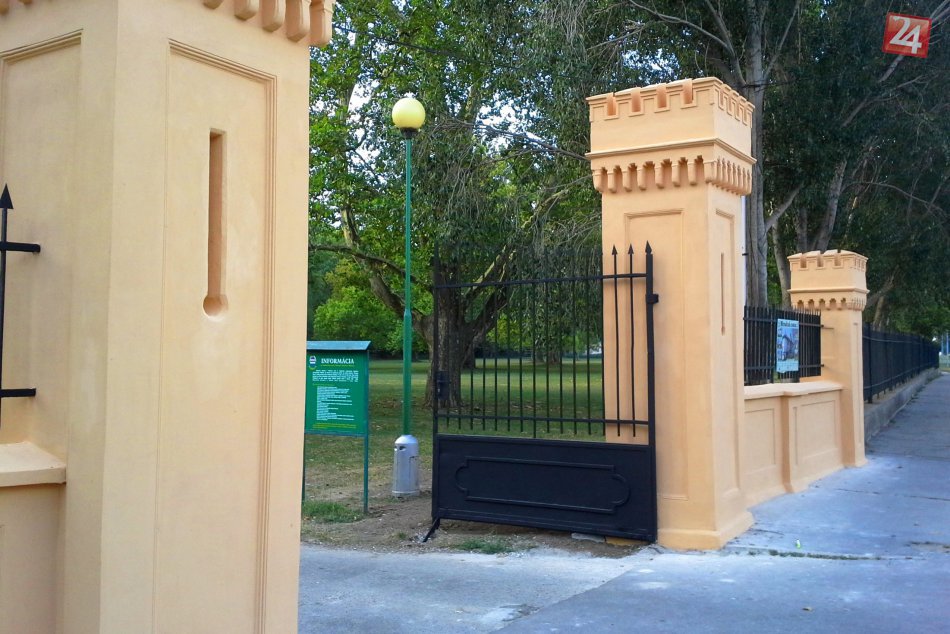 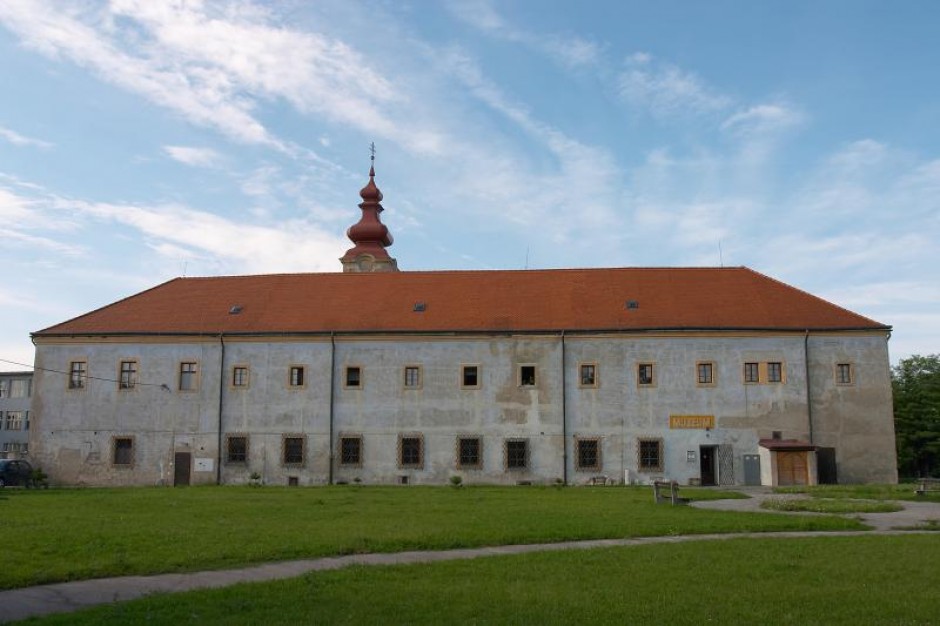 Dominika 
Ema 
Lenka 
Patrícia 
Alžbeta 
Nina
Museum in Hlohovec
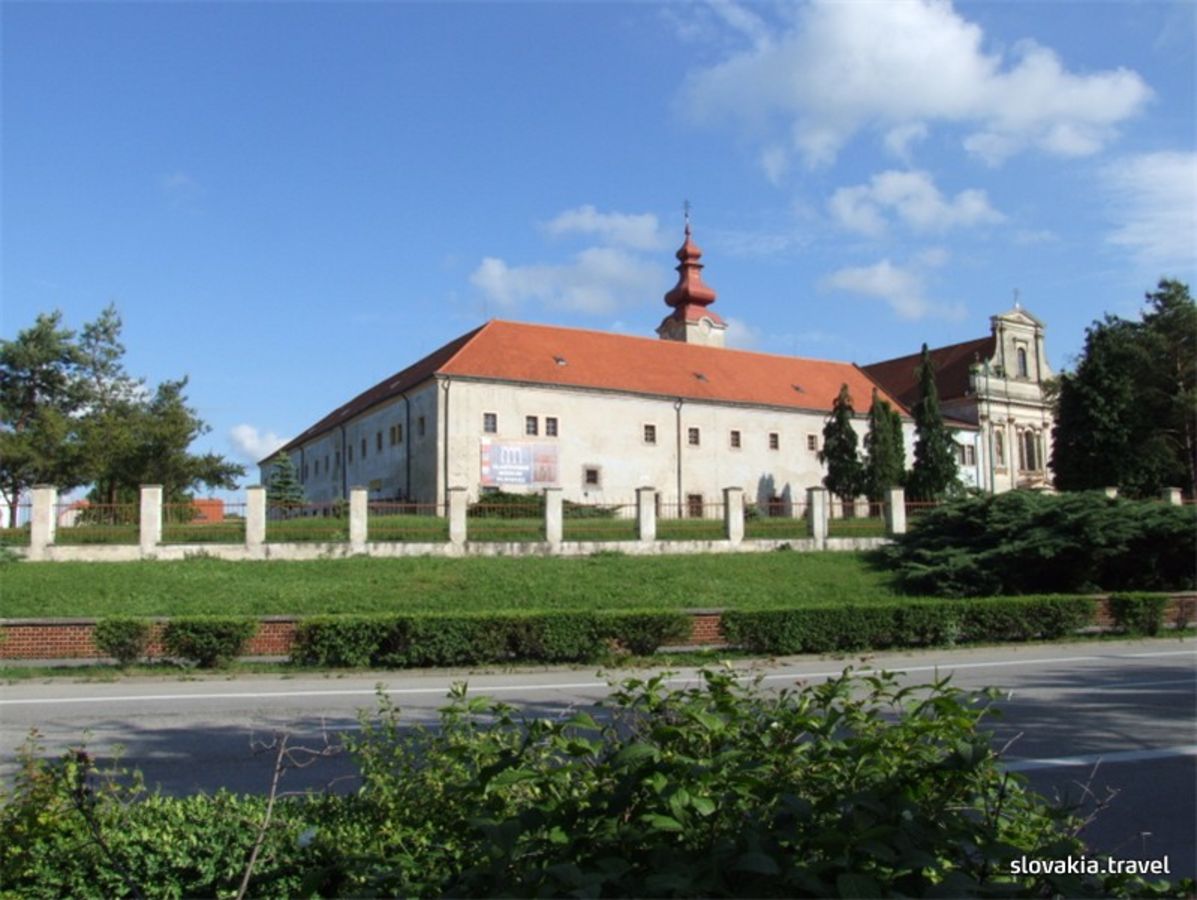 History of the museum
Homeland Museum in Hlohovec is located in the building of the Franciscan monastery on the Franciscan Square in Hlohovec.
 The monastery was built in 1492 next to the ancient chapel of All Saints
Since 1959, after the reconstruction in the building was established Homeland Museum 
After 1990, the Franciscans returned to a part of the monastery building
Museum
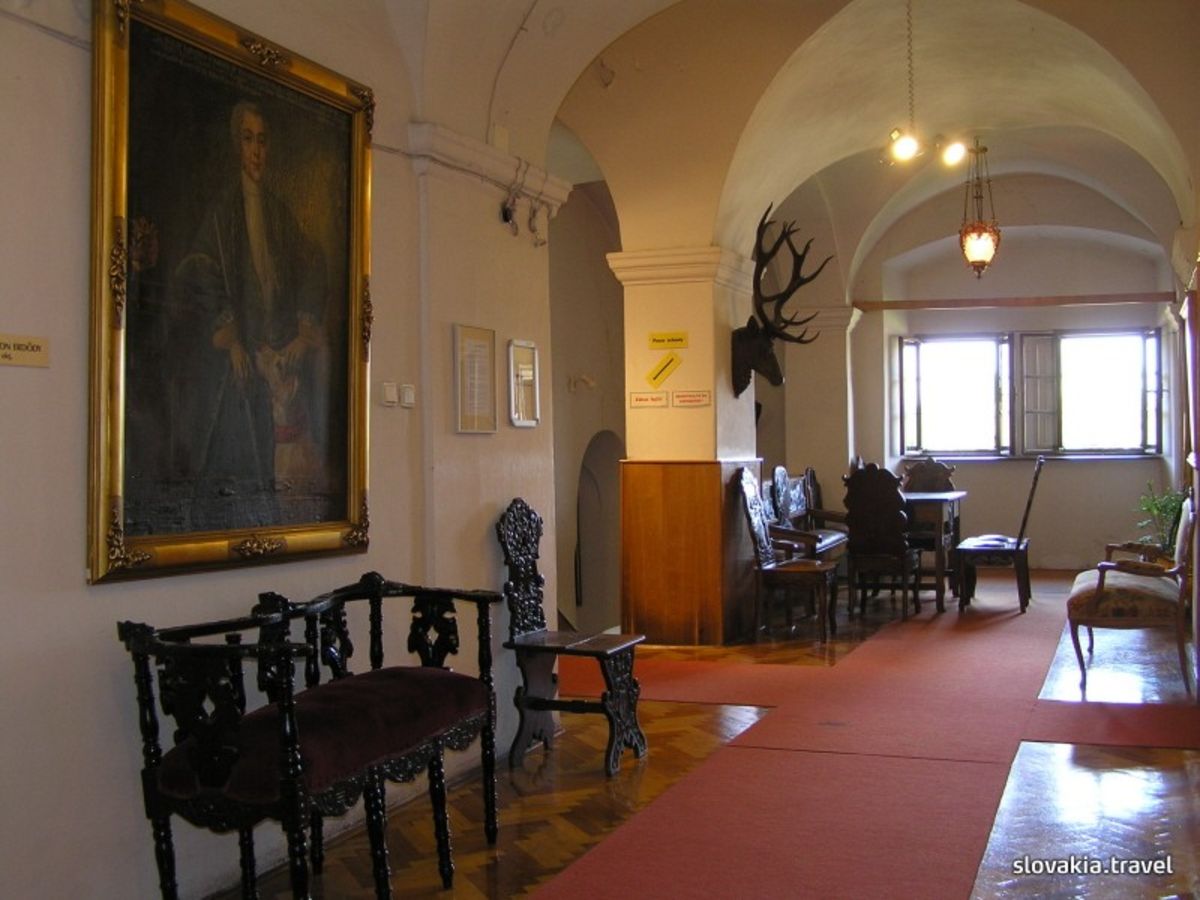 The museum belongs to typical regional museums of its character. 
It manages collections of social and natural sciences.
 It has an extensive collection of entomology and a valuable collection of regional history, ethnography and archeology.
 It owns an interesting collection of mushroom models.
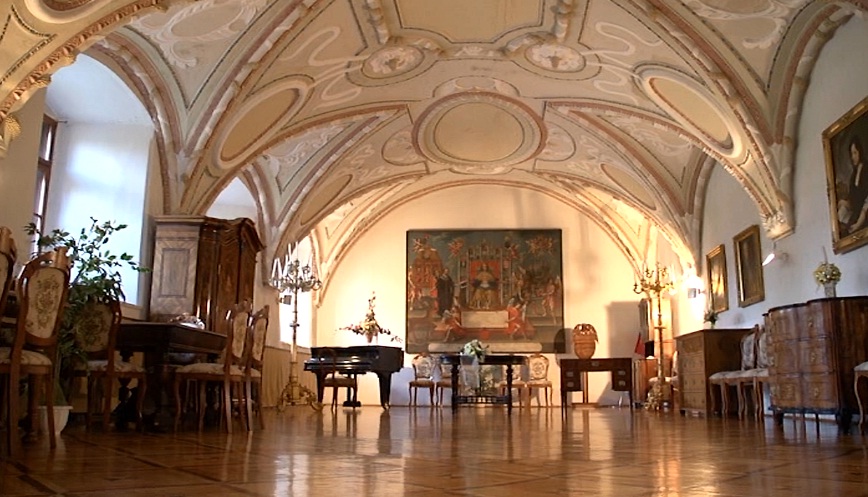 Empire Theatre
Lucia
Alžbeta
Martin S
Martin 
Diana
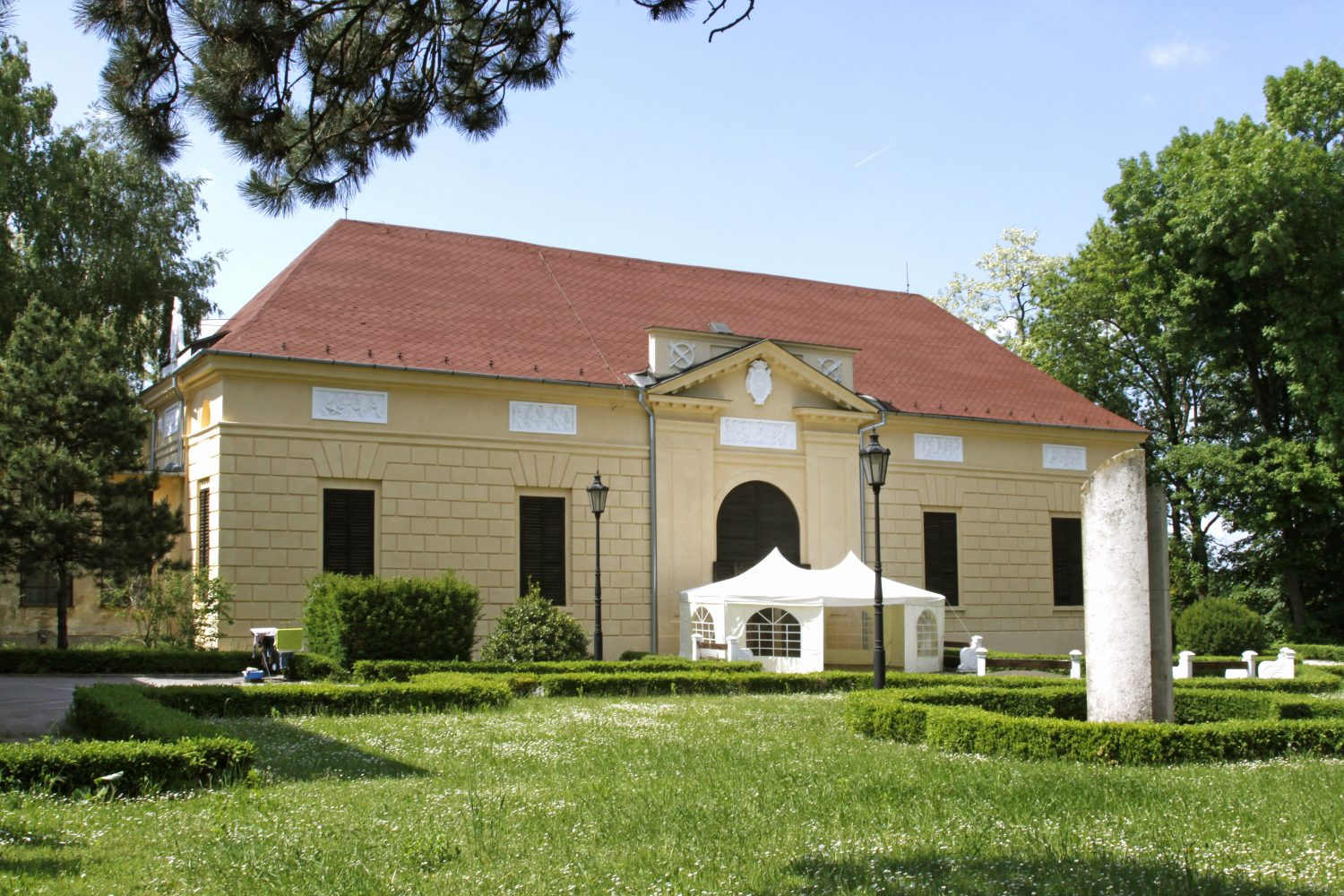 Interior of the building
In the building there are small rooms behind the
stage and a spiral-staircase leading to dressing 
rooms on the first floor.
On the back wall of the balcony an original stone fire-place was preserved, today functionless.
The stage has trough-like vault. The hall is accessible by two entrances on the back side of the auditorium, the staircase leading to the balcony ends in the same hallway.
From the west, behind a glass door, there is a connecting corridor between the theatre and the former riding hall.
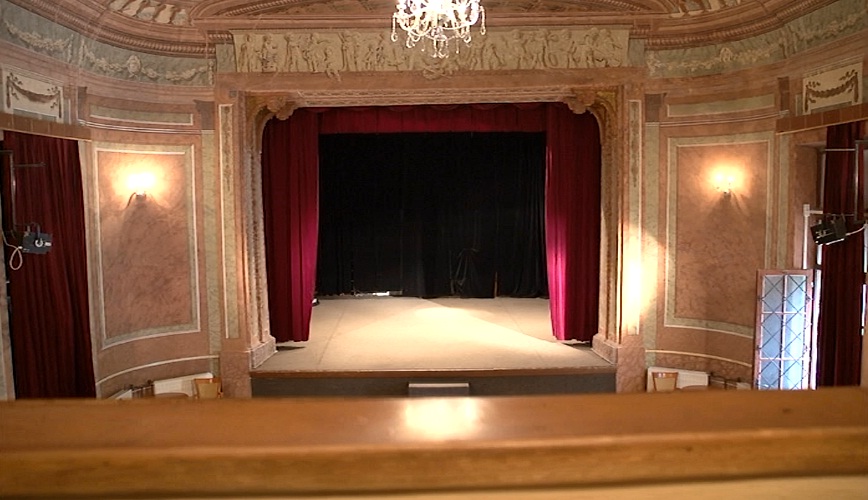 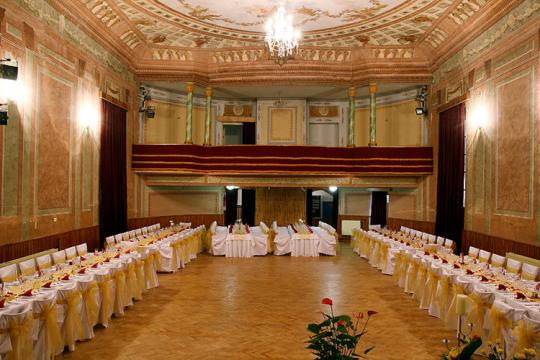 Outside of the Theatre
The garden was founded by Count Erdődy
Memorial commemorating the visit of the worldfamous musical composer Ludwig van Beethoven in Hlohovec. During his stay in Pieštany, he visited  Hlohovec mansion of then owner‘s castle, Joseph Erdődy, that gave order to build it. 
Beethoven has just had  performance as a  well-known artist. 
By the end of World War I, Empire Theatre also kept the piano on which Beethoven allegedly played and  also a memorable book with his signature. 
 The monument with the composer‘s head is  in front of the Empire Theatre building.
On the flower terraces of the park we can find 100 years old yew stands with red poisonous fruits
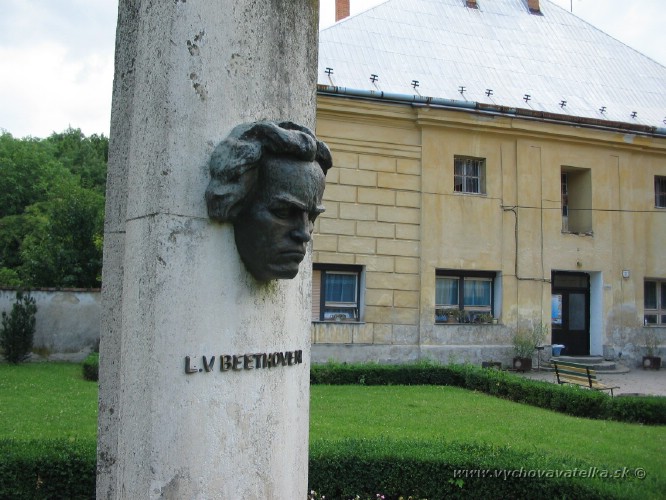 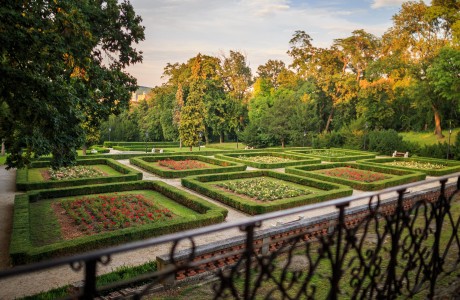 Origin of  the Empire Theatre
Theatre in Hlohovec, was built in 1801-1802 for Joseph Erdödy
The Hlohovec Theatre belongs to the group of small private theatres
Hlohovec Theatre is the only example of a theatre of it‘s kind in Slovakia
These theatres were used for private entertainment
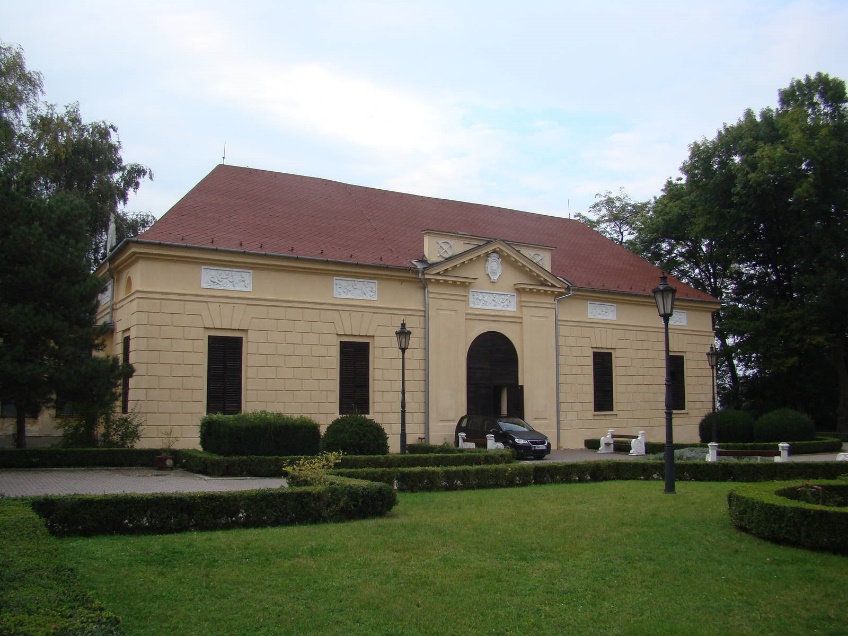 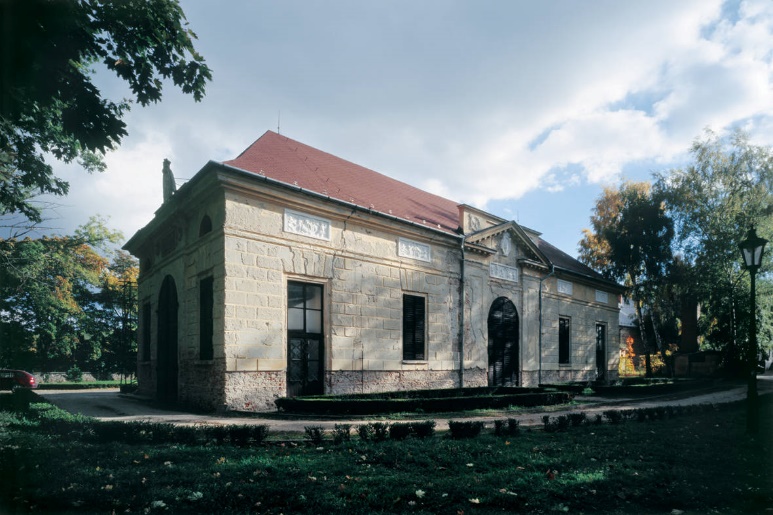 Schools in Hlohovec
There are four Primary Schools





There is one Special Primary School
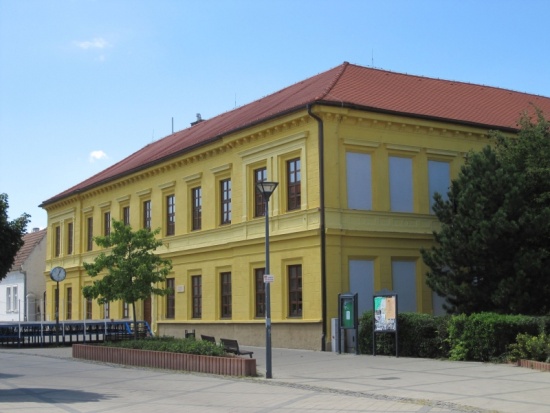 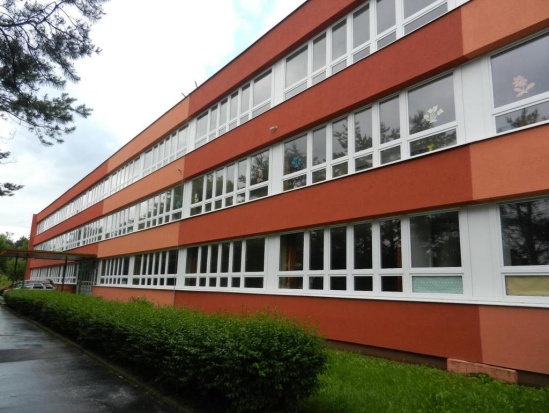 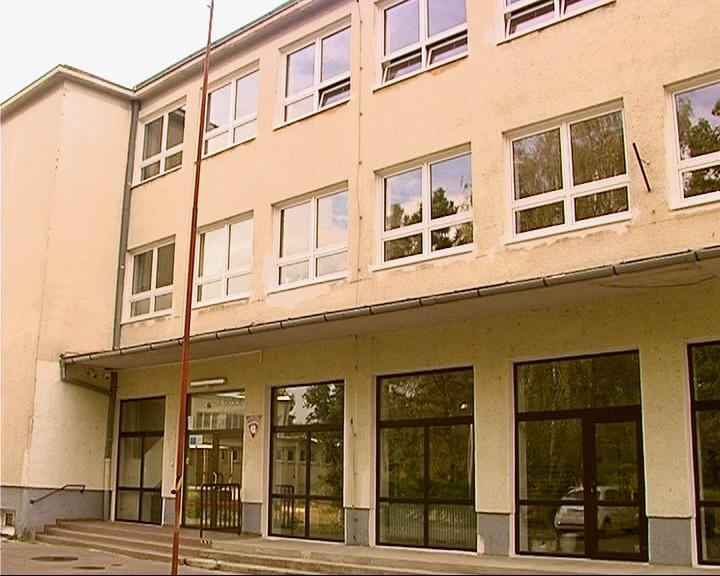 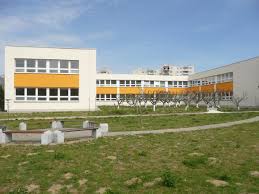 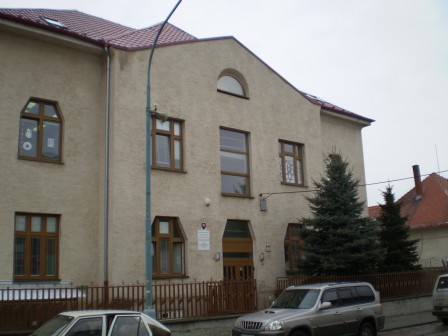 Schools in Hlohovec
There are three Secondary Schools
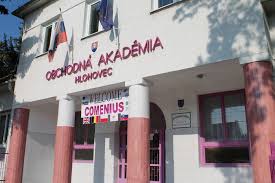 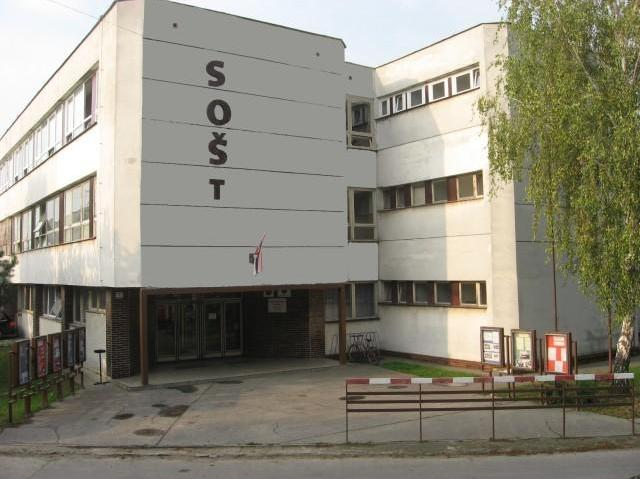 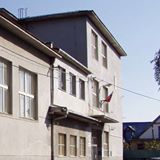 Grammar School                    Bussiness Academy                                     Vocational School
Observatory and Planetarium
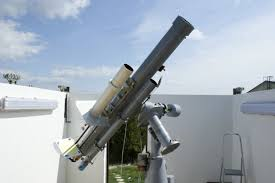 The observatory is located in the south-west part of the town of Hlohovec.
 It is just about 15 minutes on foot from the town square. 
The observatory itself is situated on the top of the hill called Svinna hora ("Swine hill").
Hlohovec is one of the nineteen towns in Slovakia with an observatory and one of the five towns in Slovakia with a planetarium.
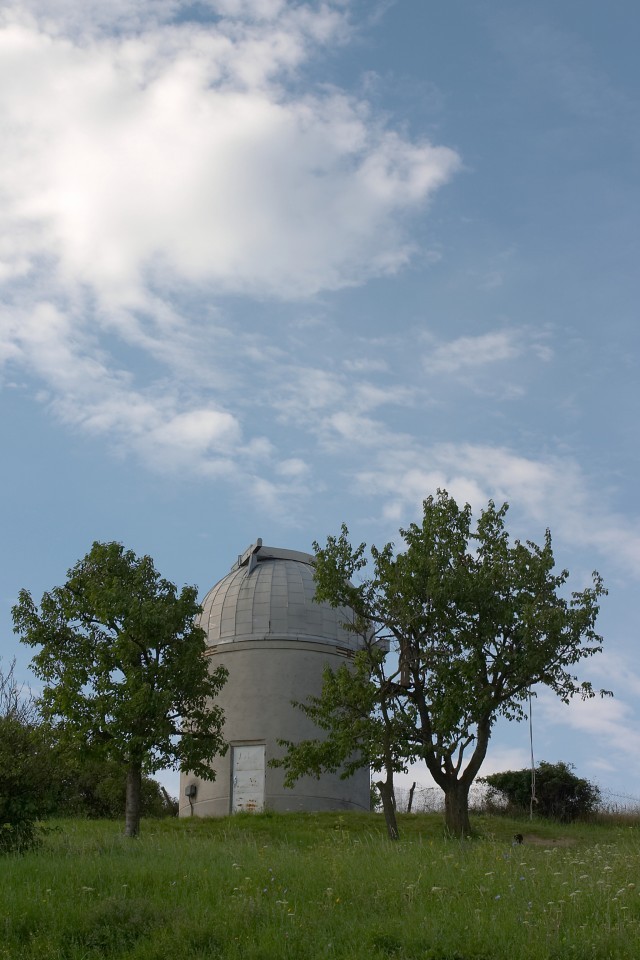 That  was  our  town.Thank you.

Sources:
http://www.pardontt.sk/pokrytie
http://eng.hlohovec.sk/hlohovec.phtml?id3=46888
https://sk.wikipedia.org/wiki/Hlohovec
http://www.hvezdaren.org/index.php?option=com_content&view=article&id=31&Itemid=23
http://obcan.hlohovec.sk/zakladne-skoly.phtml?id3=65641
https://www.theatre-architecture.eu/en/db/?theatreId=215https://profil.kultury.sk/en/empire-theatre-in-hlohovec/http://www.bobinsvet.eu/zaujmove_cinnosti/sporotvobranna/geocaching/12_hlohovsky%20zamok.htmhttp://regionhlohovec.sk/clanok-64_3-580/Zamocka_zahrada.html%C5%88https://www.google.com/url?sa=i&source=images&cd=&cad=rja&uact=8&ved=2ahUKEwjeycyKvrXlAhWFEVAKHR9KAMIQjB16BAgBEAM&url=http%3A%2F%2Feng.hlohovec.sk%2Fmonuments.phtml%3Fid3%3D96549&psig=AOvVaw1XR1gfqdZBYZOIQkO3tM3T&ust=1572022593416490https://www.google.com/url?sa=i&source=images&cd=&cad=rja&uact=8&ved=2ahUKEwiXiYCivrXlAhUBJFAKHXENDMsQjB16BAgBEAM&url=http%3A%2F%2Feng.hlohovec.sk%2Fmonuments.phtml%3Fid3%3D96549&psig=AOvVaw1XR1gfqdZBYZOIQkO3tM3T&ust=1572022593416490
https://hlohovec.dnes24.sk/o-tomto-ste-vedeli-10-naj-zaujimavosti-o-zamockej-zahrade-270053
http://mesto.hlohovec.sk/zamocky-park.phtml?id3=66343
https://hlohovec.dnes24.sk/galeria/fotogaleria-zamocka-zahrada-hra-jesennymi-farbami-62854/fotografia-36?articleId=254292
https://sk.wikipedia.org/wiki/Vlastivedn%C3%A9_m%C3%BAzeum_v_Hlohovci
http://muzeumhlohovec.sk/kontakt/
http://slovakia.travel/vlastivedne-muzeum-v-hlohovci
http://www.hcregion.sk/hcregion.php?lng=sk&docid=201&adr=_vm